Making Classrooms Interactive with Wordwall – NEP 2020 Aligned Approaches
Dr.Jipsy Malhotra ,Assistant Professor ,MPD,CIET,NCERT
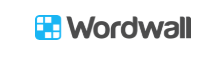 Objectives Of The Session
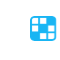 Why use Wordwall?

What you’ll learn and create today?
Introduction to Wordwall
A simple tool to create games, quizzes, puzzles
Works on phones, tablets, smartboards
Real-time engagement, printable too!
https://wordwall.net/
Why Go Interactive?
NEP 2020: Pedagogical shifts

Competency-based, experiential, joyful learning
Integration of technology (ICT, digital tools)

📌 Quote from NEP 2020

"Pedagogy must evolve to make education more experiential, holistic, integrated, inquiry-driven, discovery-oriented, learner-centred, discussion-based, flexible, and enjoyable."(NEP 2020, Chapter 4, Para 4.6)
How Wordwall supports this vision?
Explore the Possibilities
NEP-Aligned Activity Ideas
Foundational Stage (Pre/Anghanwadi to Grade 2):🎯 Picture match, Audio identification, Balloon pop
Preparatory Stage (Grade 3-5):🔤 Word search, Sorting, Simple quizzes
Middle Stage (Grade 6-8):🧪 Diagram labelling, Group sort, Concept quizzes
Secondary Stage (Grade 9-12):💡 Case-based MCQs, Timed quizzes, Complex sorting
Demonstration
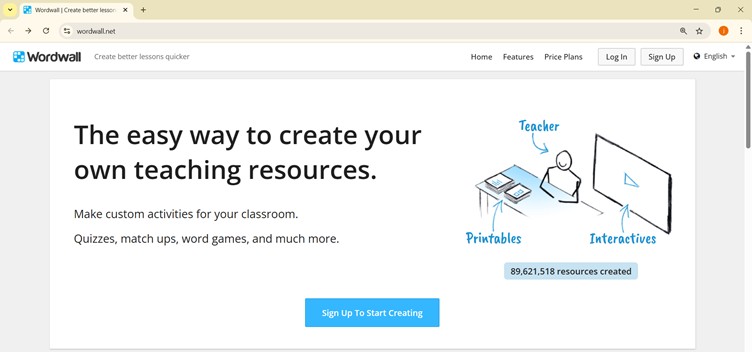 Templates
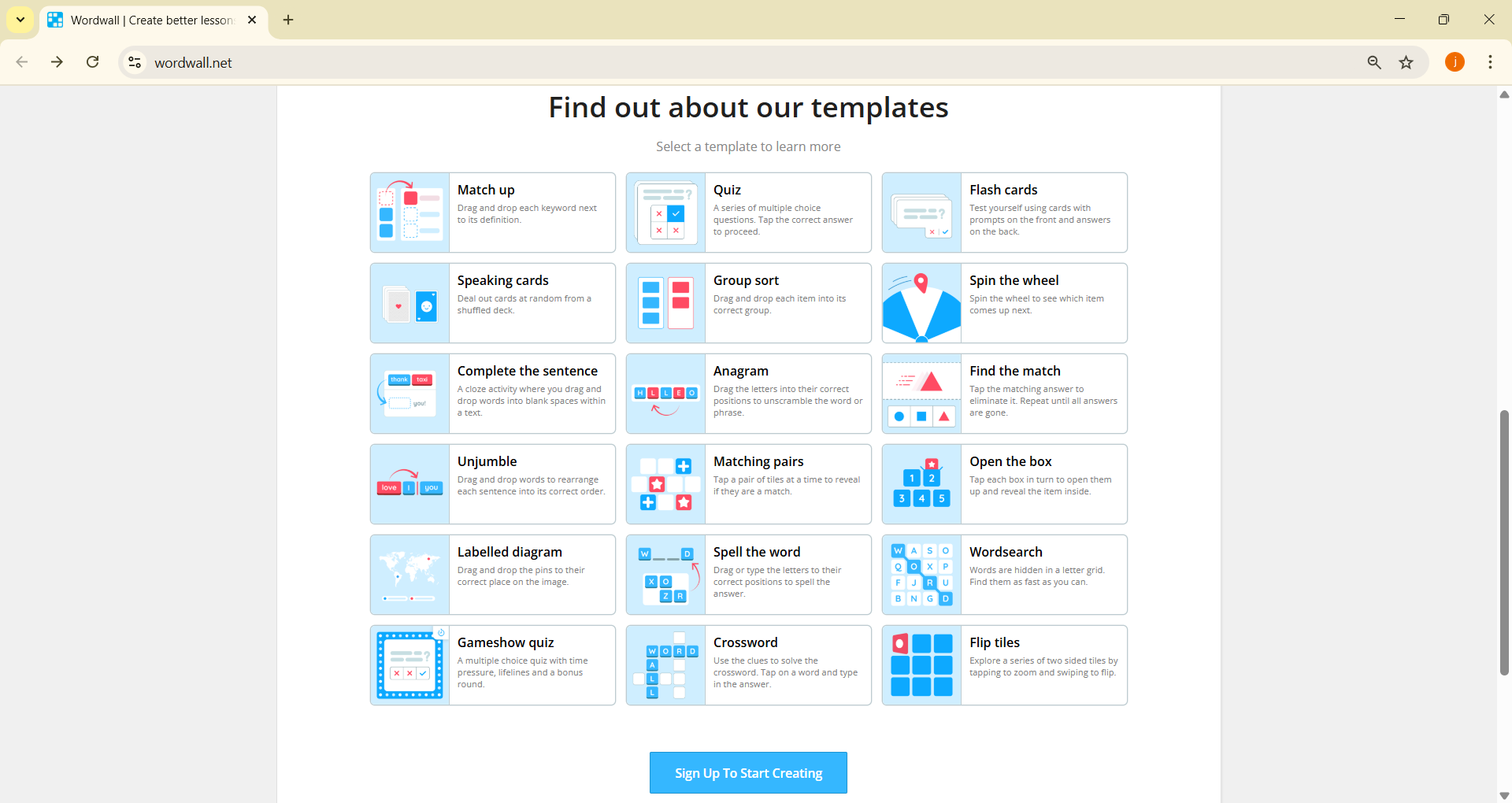 Login
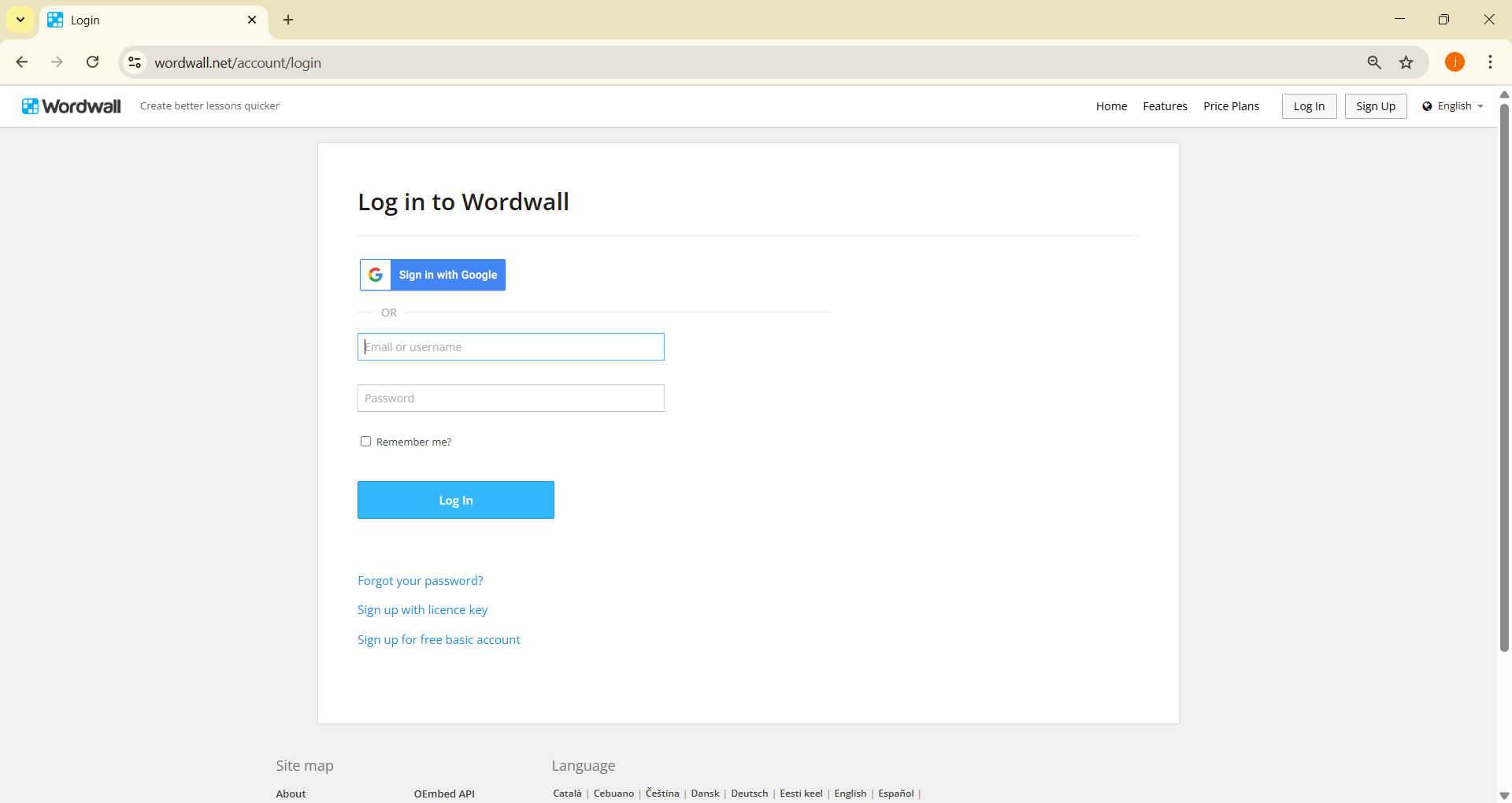 Dashboard
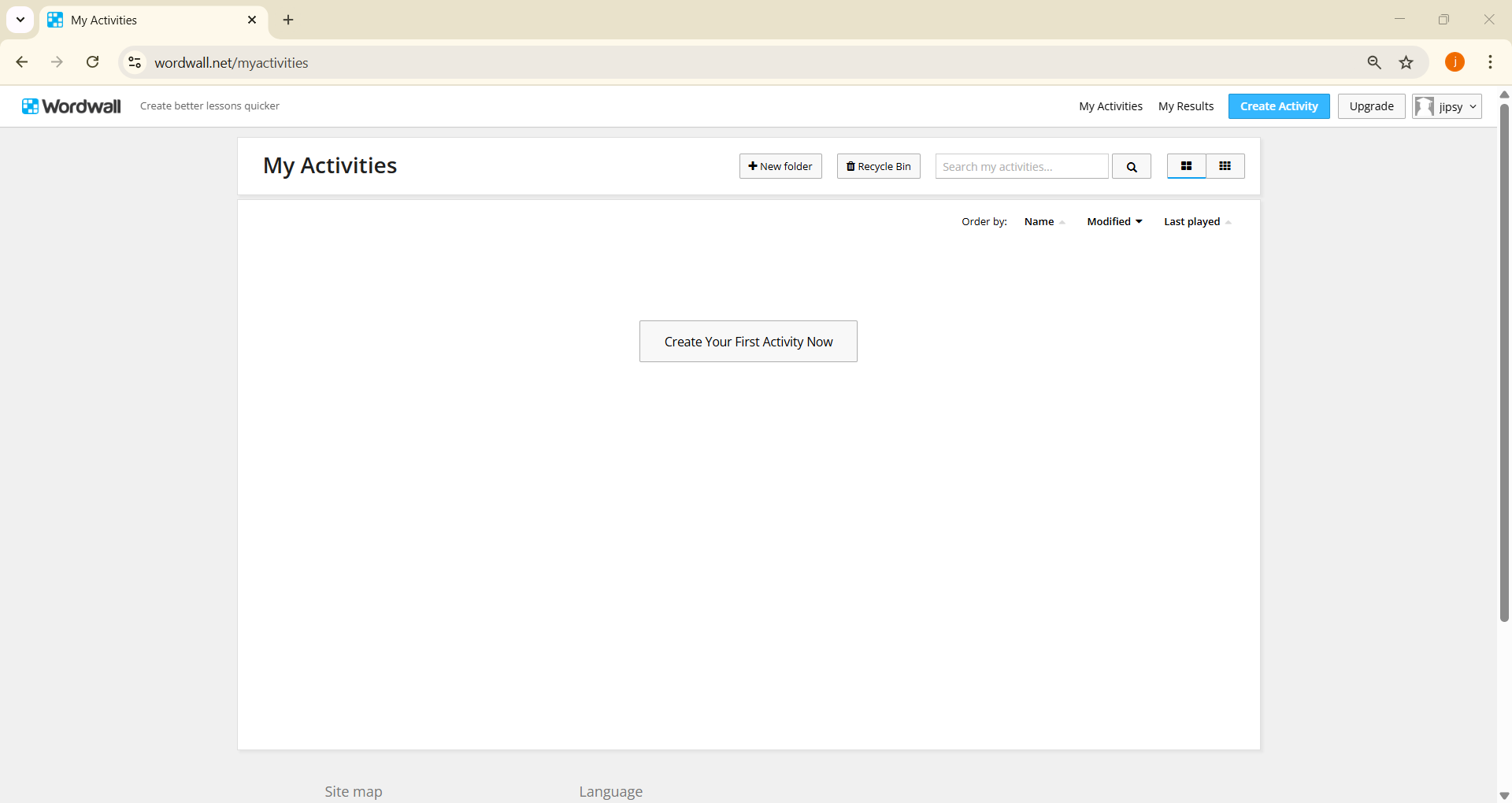 Creating Activity
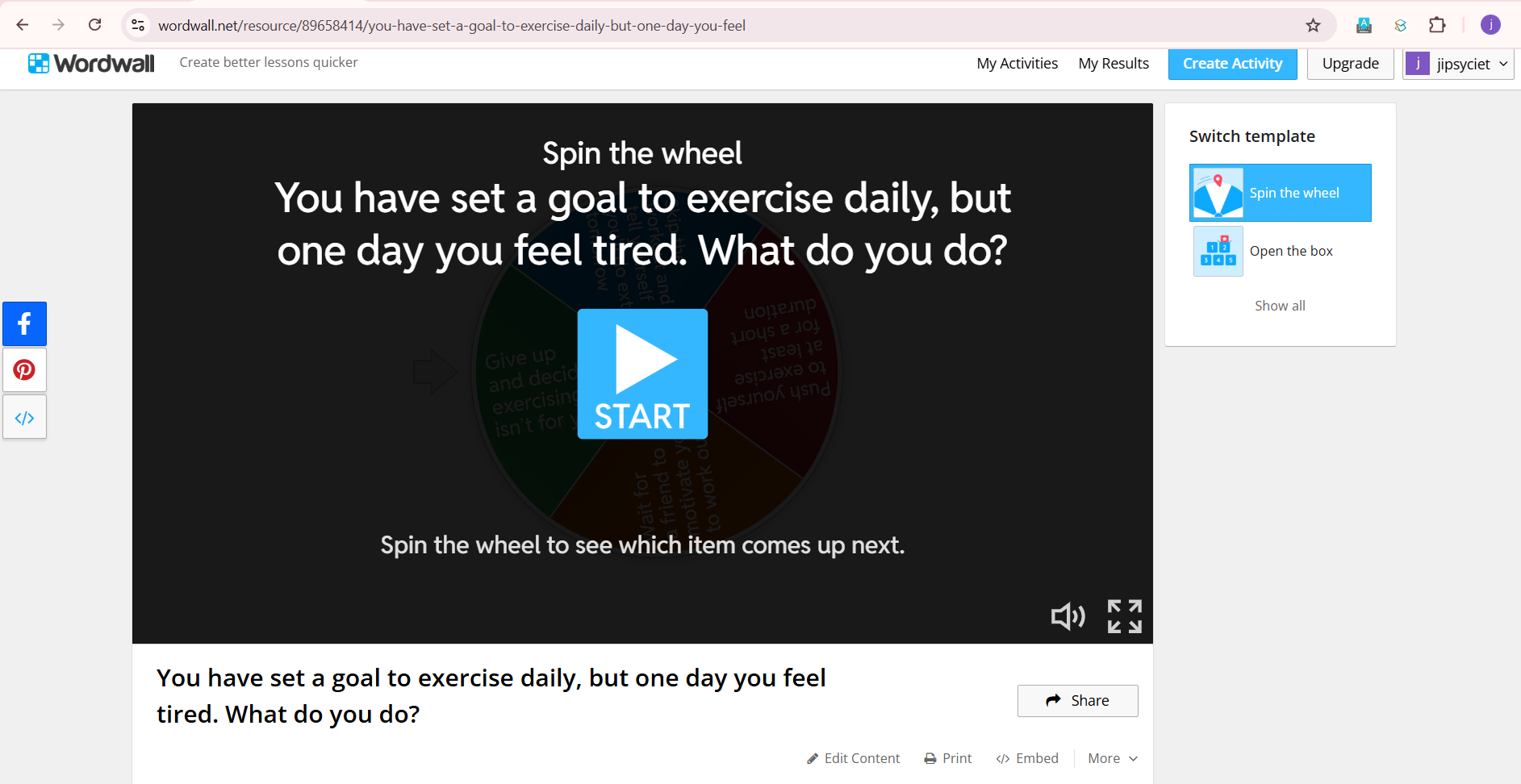 Spinwheel
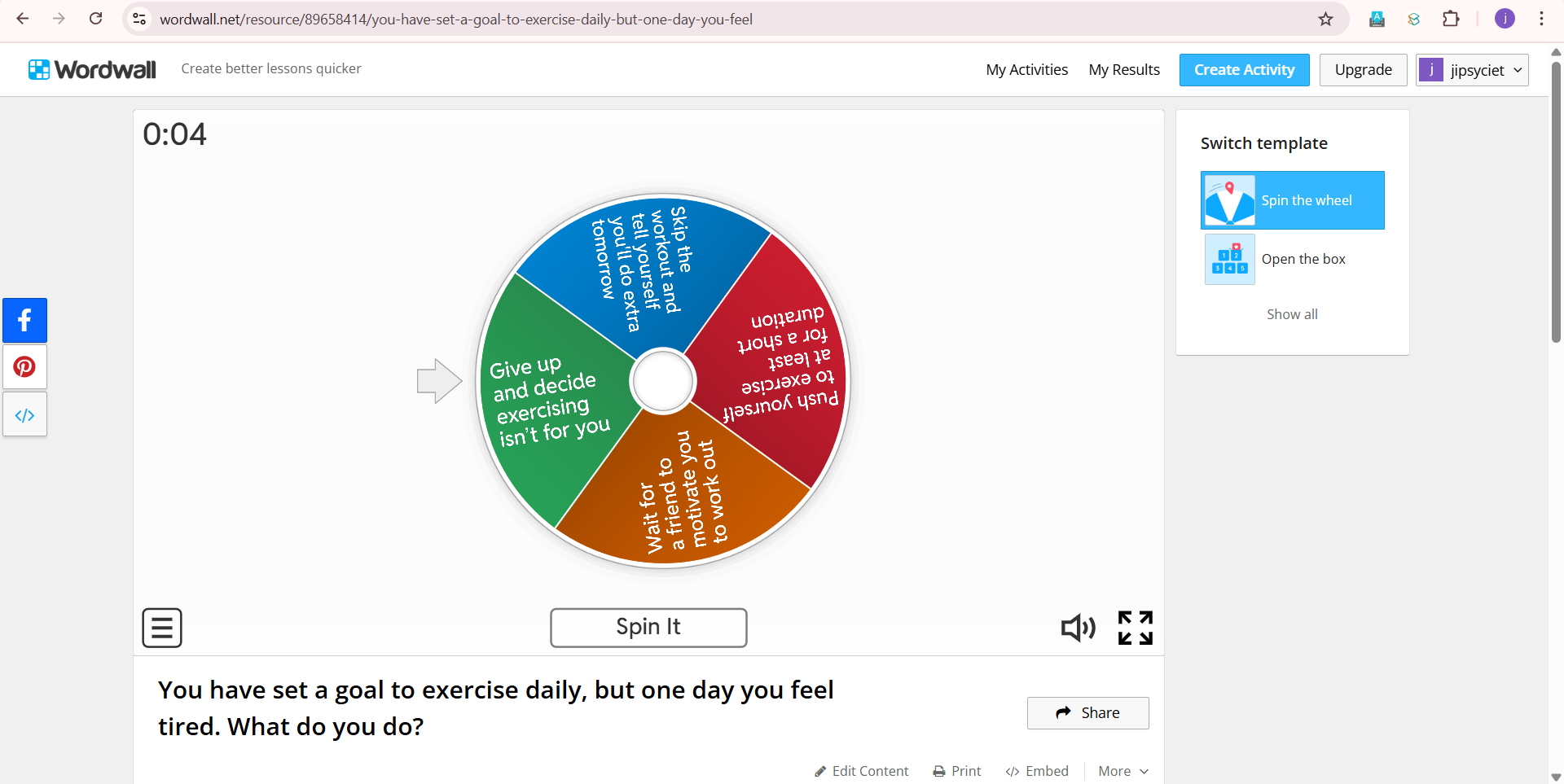 Labelling  World Map
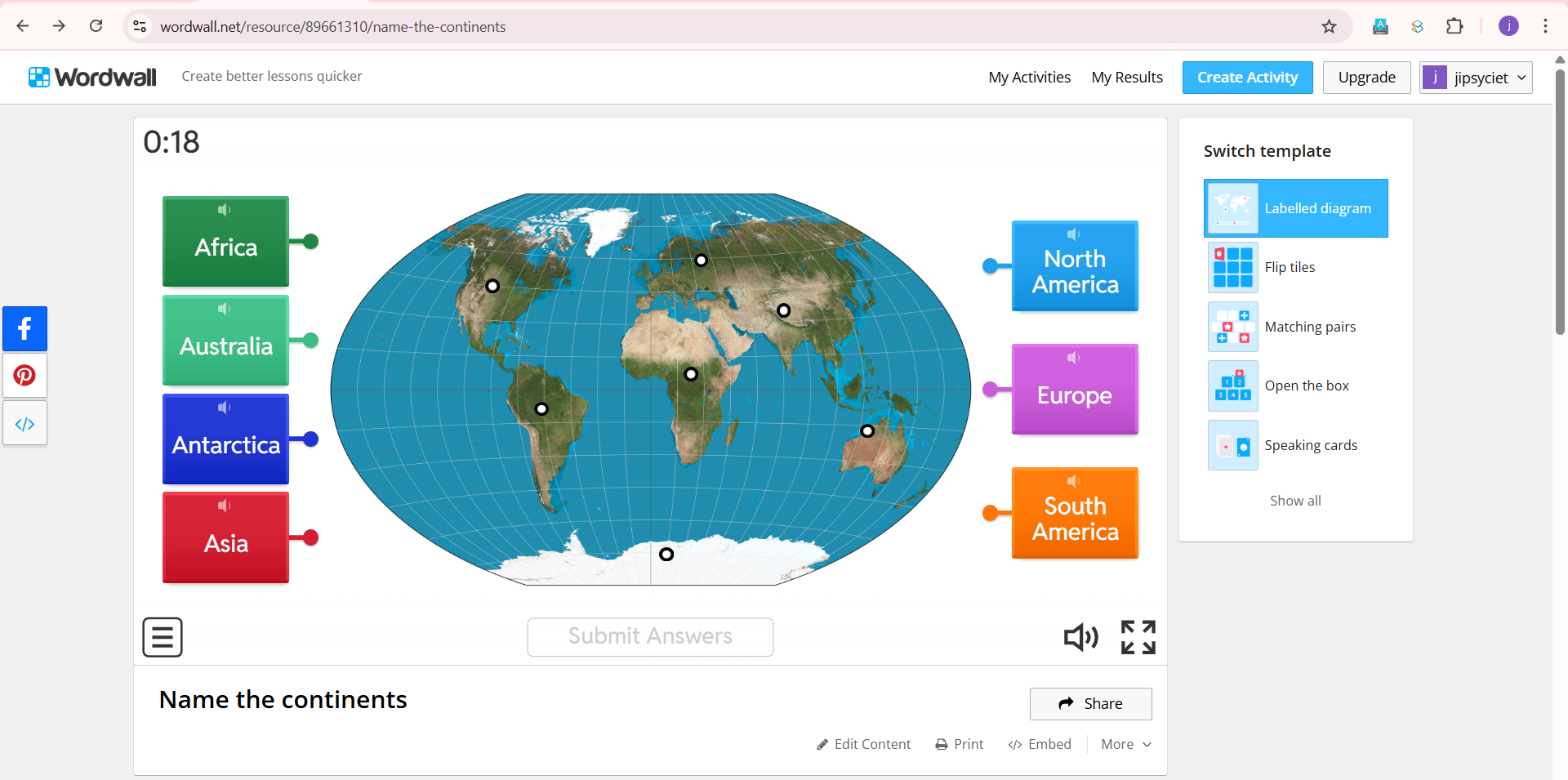 Results
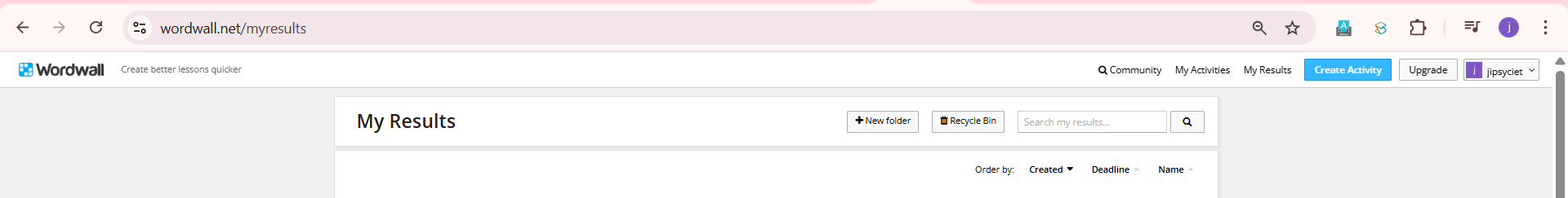 Usage of wordwall
Use it as a starter/warm-up activity

Quick checks during or after a lesson

Peer learning and revision tools

Formative assessments

Homework with QR codes/links
“Tell Me And I’llForget Show Me and I May Remember Involve Me and I Learn”.-
― Benjamin Franklin
Let’s make every class interactive, joyful, and NEP-aligned .
Thank you!
Do you have any questions?
Jipsy.malhotra@ciet.nic.in